Read Disturb Errors in MLC NAND Flash Memory: Characterization, Mitigation, and Recovery

Yu Cai, Yixin Luo, Saugata Ghose, Erich F. Haratsch*, Ken Mai, Onur Mutlu
Carnegie Mellon University, *Seagate Technology

Daeyeon Son

2015.10.27
Introduction
Read disturb error is related on the difference between read voltage to selected word line and other masked word lines.

The value of LSB, MSB can be set in same bit line and it saves to LSB, MSB buffer.

In same block, the values of specific voltage to bit line can occur error to read the LSB, MSB pages.

Pass-though voltage on flash cell in masked word lines is same and changing about voltage can affect to read values of cells.
LSB, MSB
LSB
Least Significant Bit
Change Region : P1  P2

MSB
Most Significant Bit
Change Region : ER  P1, P2  P3
LSB
ex)  1  0
MSB
Threshold voltage
Pass-through voltage
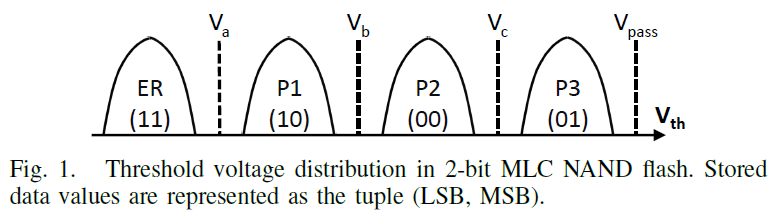 LSB, MSB
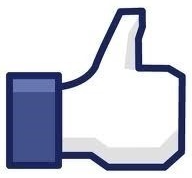 Tutorial of the calculation in LSB, MSB










The process of calculation with LSB and MSB is very important for‘Figure 9’ in this paper.
ex)  0  1
       1  1
       0  1
       0  1
ex)  1  0
       1  0
       1  0
       1  1
ex)  1  0
       1  1
       0  1
       0  0
1  0
0  1
0  0
Read Disturb
In read operation, the phenomenon of read disturb is affected by pass-through voltage of other masked word lines.
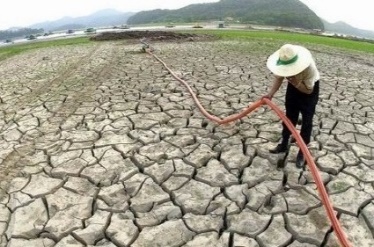 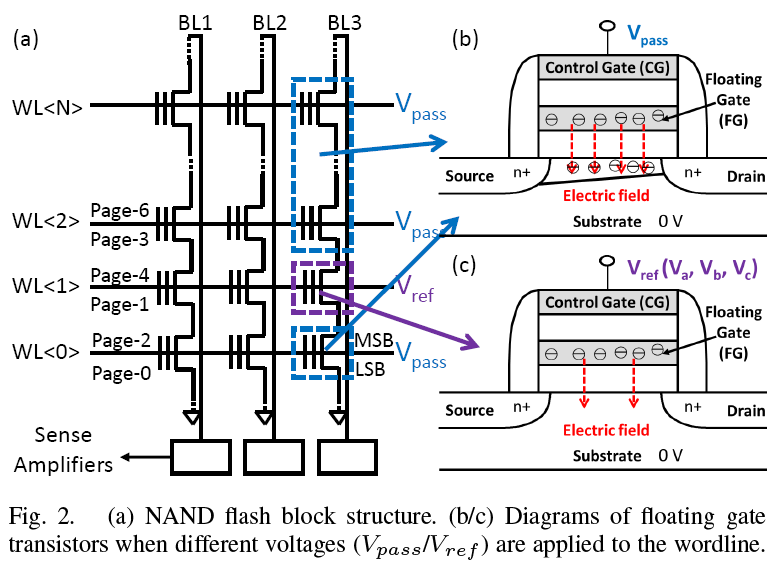 Stable
Voltage
(Weak Programming for Retention)
Selected
Line
(Real Programming for Injection)
Flexible
Voltage
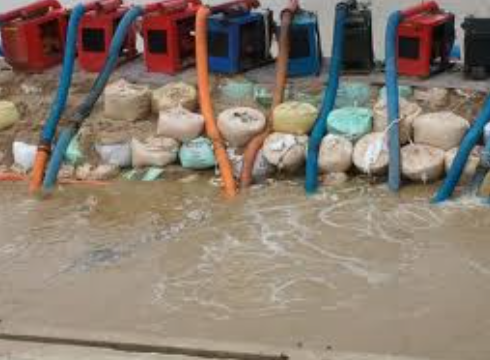 Fowler-Nordheim Tunneling
The amount of charge stored in the FG determines the threshold voltage of the transistor.

FN Tunneling is effect by electron injected in oxide between floating gate in cell and substrate on word line.
Material-Specific Constants
(1)
Current Density
Electric Field in Oxide
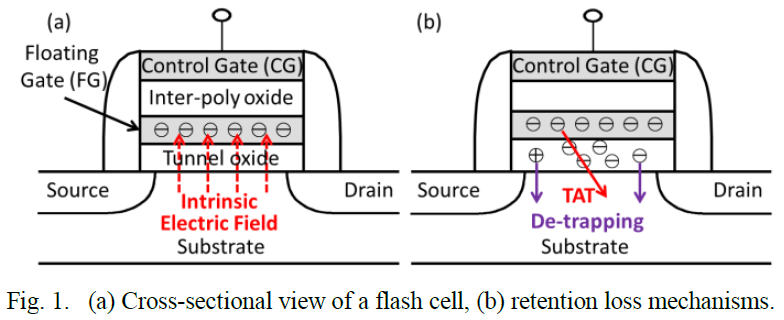 Ref) Yu Cai, et al. "Data retention in MLC NAND flash memory: Characterization, optimization, and recovery." High Performance Computer Architecture (HPCA), 2015 IEEE 21st International Symposium on. IEEE, 2015.
Read Disturb Characterization
The mean of voltage affected by read disturb can shift to direction on other state in cell.

Probability density function of threshold voltage is changed on graph of all state by read disturb.
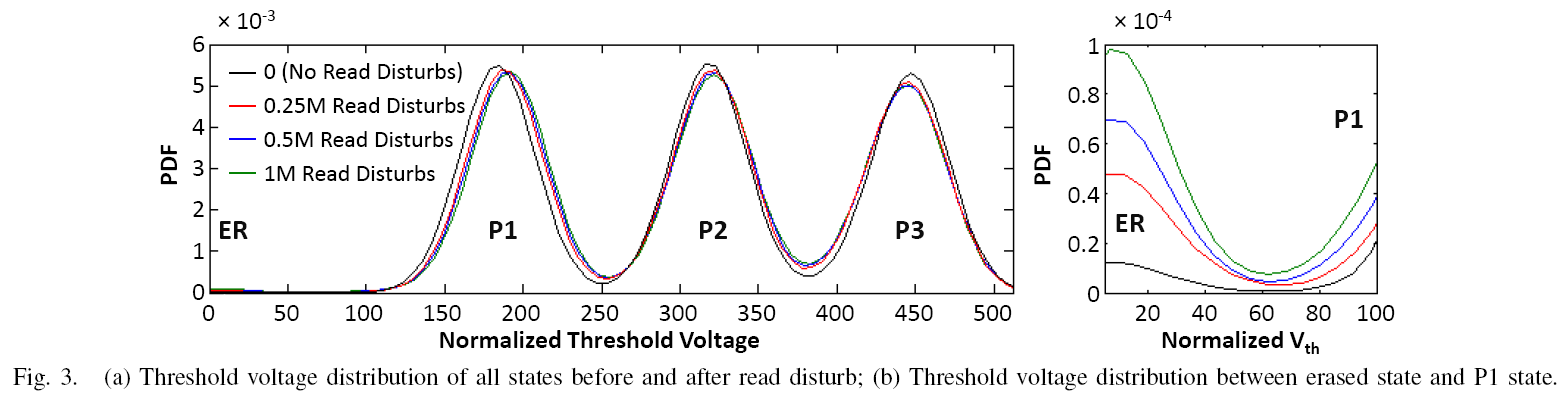 Read Disturb Characterization
Through increase count of read disturb, mean of threshold voltage is increased, except for state of ‘P3’.

The standard deviation of threshold voltage is increased, except for state of ‘ER’. (It’s not important in paper)

Deviation of threshold voltage on state of ‘P3’ is ‘Key point’ in this paper.
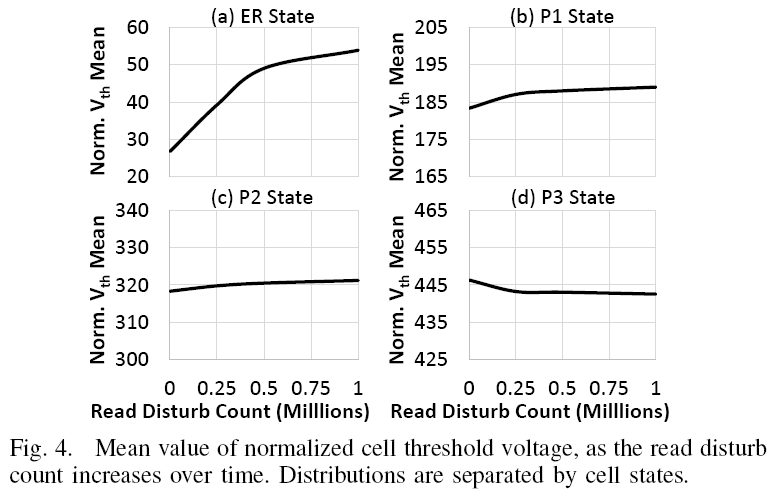 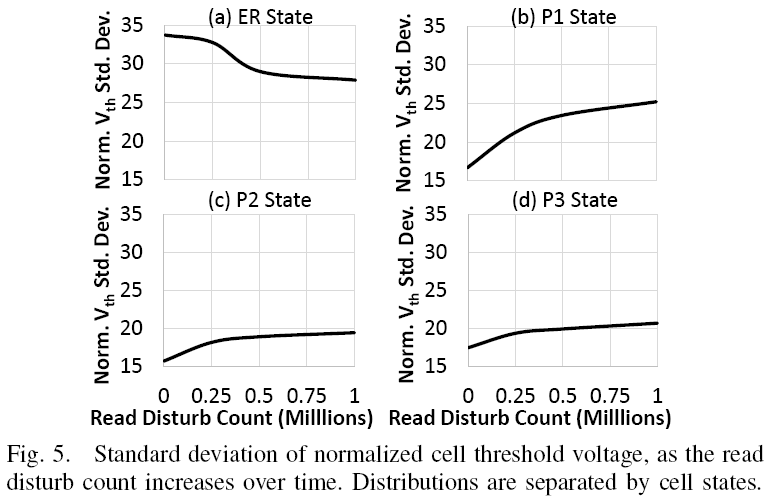 Read Disturb Characterization
It can observe that the effects of read disturb are greater for cells that have experienced a larger number of P/E cycles.

Graph shows that correlation between read disturb count and raw bit error rate in same block.

The result is that slope of graph is increased by count of P/E cycles on cells.
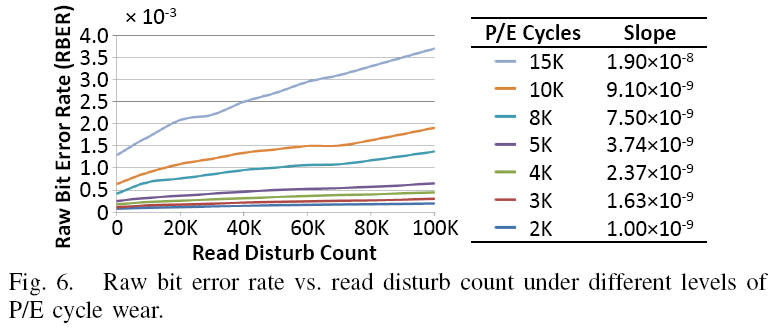 (++++)
(+++)
(++)
(+)
Read Disturb Characterization
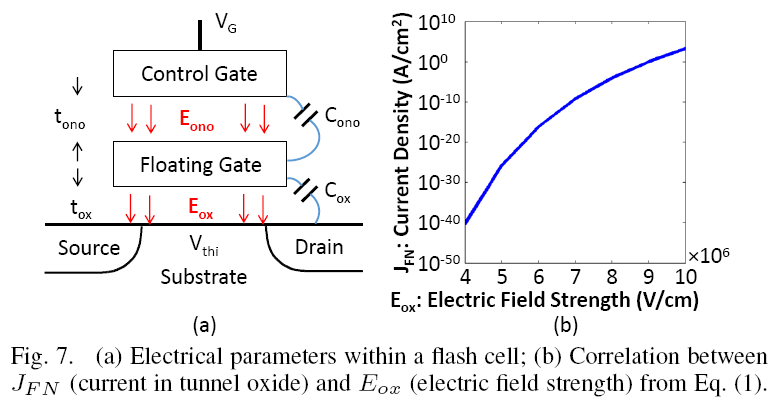 (2)
(1)
Read Disturb Characterization
The retention voltage in cell will be reduced to left direction during a long time through many phenomenon.

It may be applied the single pass-through voltage to entire cell in same block.

But, while performs the wear leveling in cell, voltage to floating gate will be refreshed for retention about electron.
Twist~ Twist~
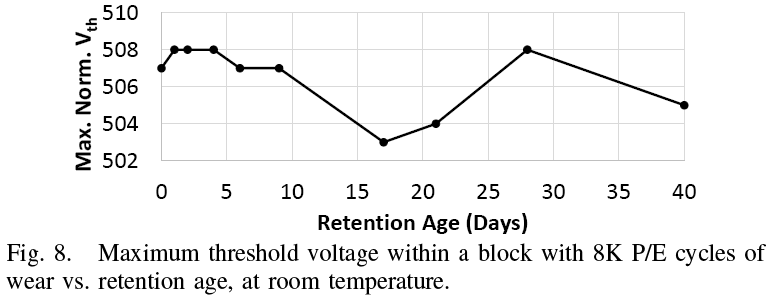 Scheme in paper must be implemented to efficiently manage for each word line.
Read Disturb Characterization
Are you ready to calculate..?!
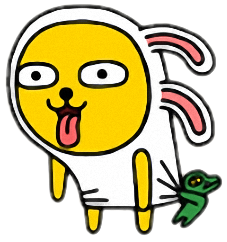 BL1
BL2
BL4
BL3
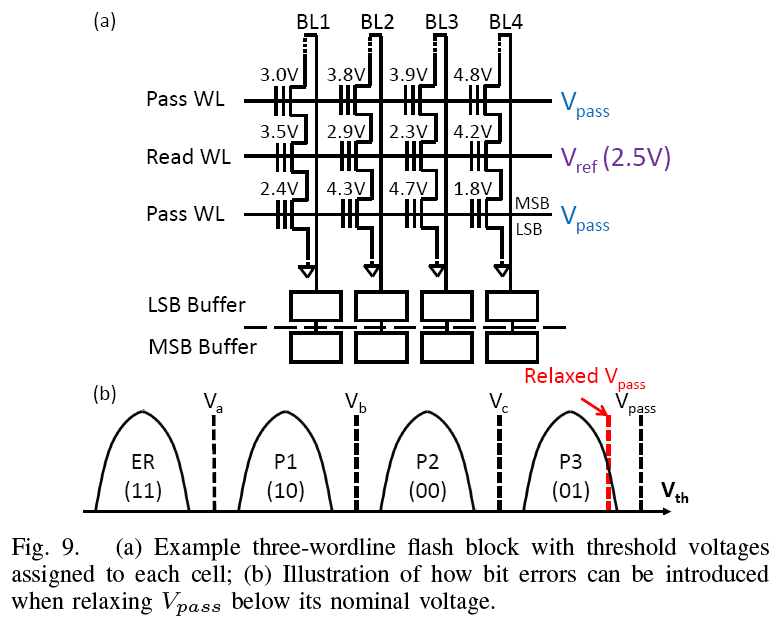 1
1
1
1
Pass WL
0
0
1
0
Read WL
1
1
1
1
Pass WL
LSBBuffer
0
0
1
0
MSBBuffer
Read Disturb Characterization
Can you find the difference..?!
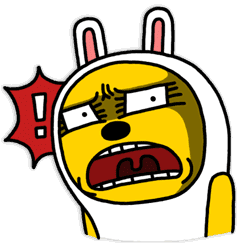 BL1
BL2
BL4
BL3
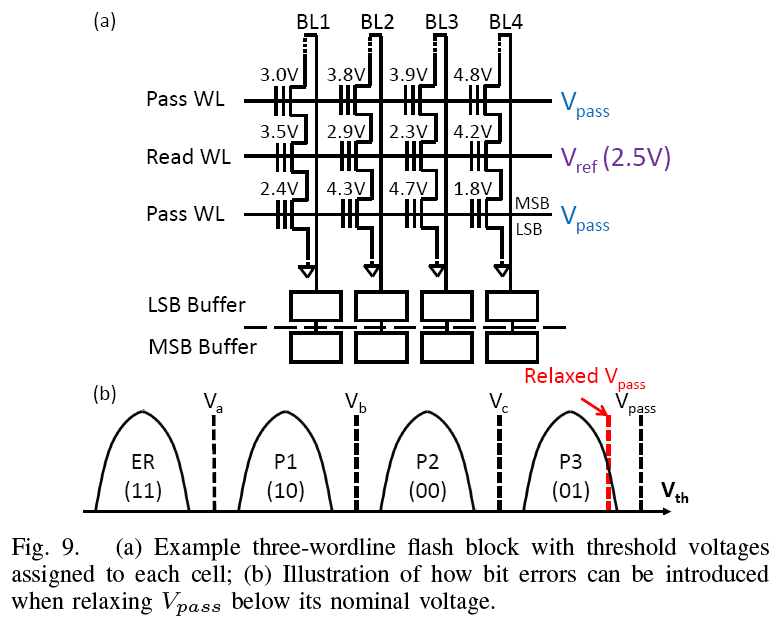 1
1
1
0
Pass WL
0
0
1
0
Read WL
1
1
0
1
Pass WL
LSBBuffer
0
0
0
0
MSBBuffer
Pass-through voltage is an important factor of setting the ‘LSB’ and ‘MSB’. (^^)
Read Disturb Characterization
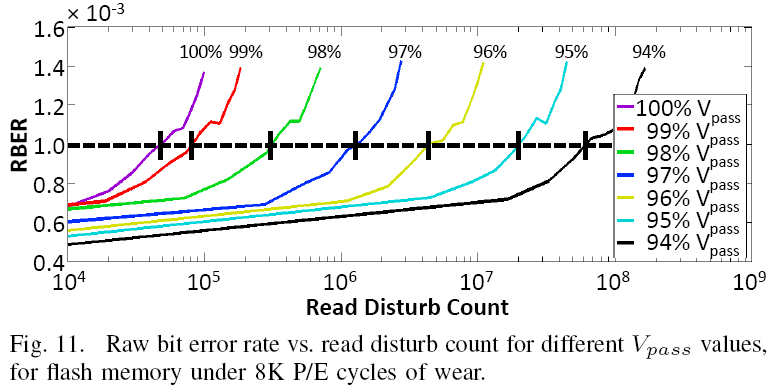 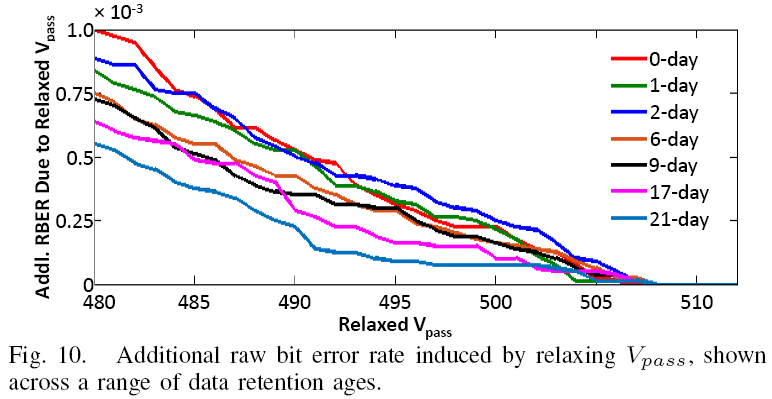 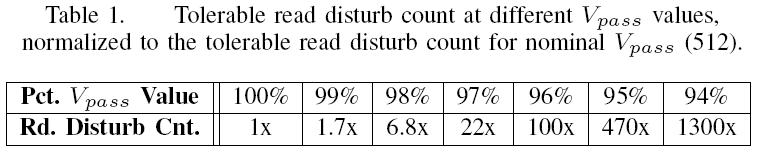 Read Disturb Characterization
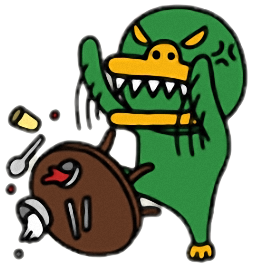 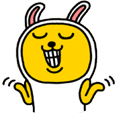 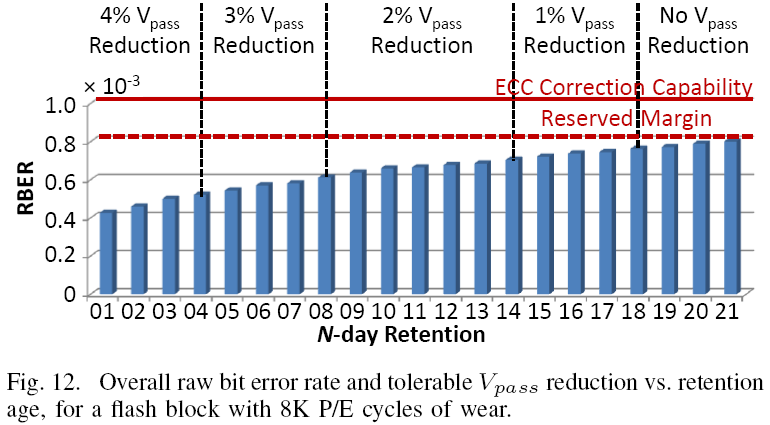 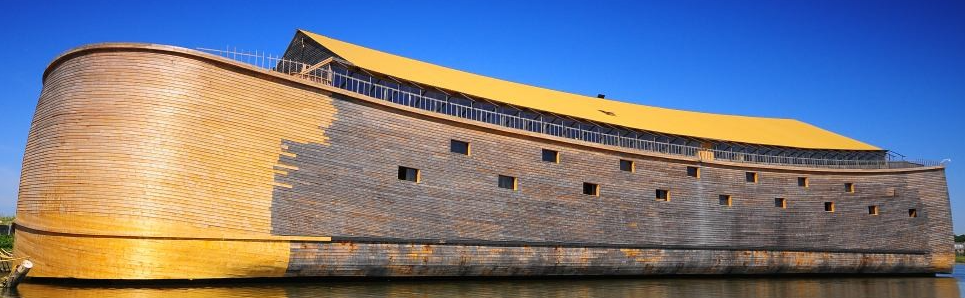 Pass-Through Voltage Tuning
It can be controlled through mitigation about error reduction to approach slowly to reserved margin on ‘ECC’.

The main key point is time of arrival to limited capability of ‘ECC’, because if error rate will be larger than reserved margin then there is not methodology to correct the error by reliability of data in cell.
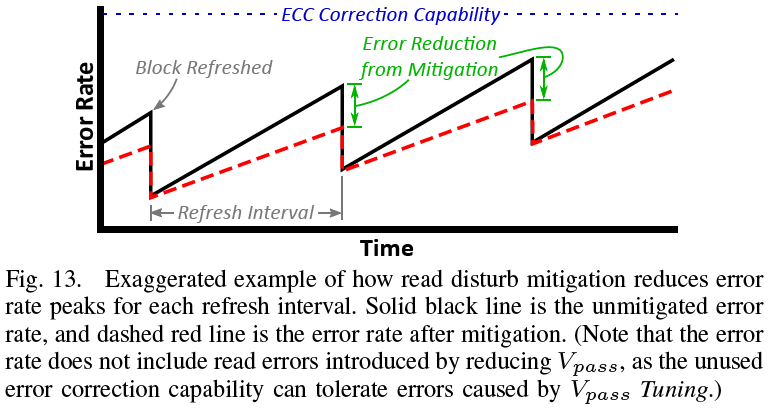 Pass-Through Voltage Tuning
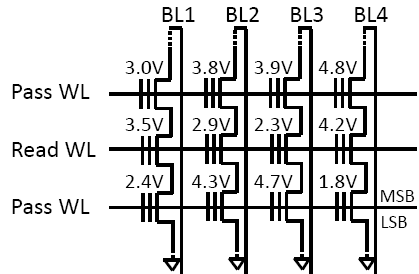 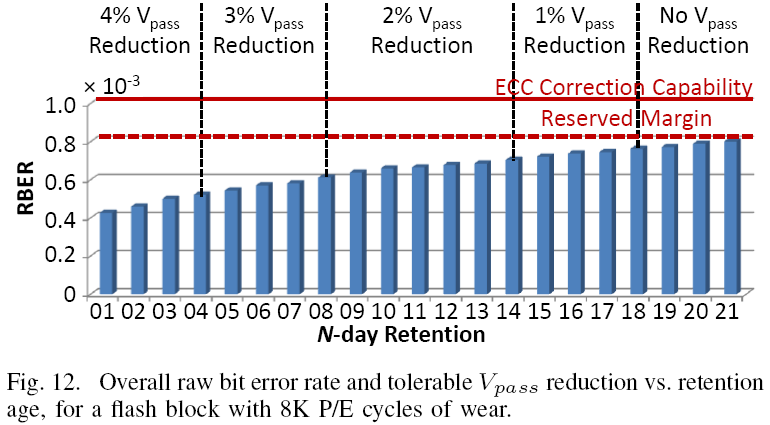 Pass-Through Voltage Tuning
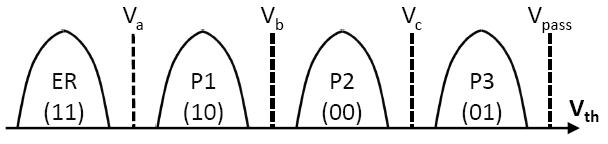 P3
(01)
Pass-Through Voltage Tuning
BL1
BL2
BL4
BL3
1
1
0
1
WL
Go to ‘Phase 1’
0
0
1
0
WL
1
0
1
1
WL
Go to ‘Phase 3’
Count the number of 0’s read from the page
Pass-Through Voltage Tuning
P3
(01)
(X)
(X)
(X)
(O)
Pass-Through Voltage Tuning
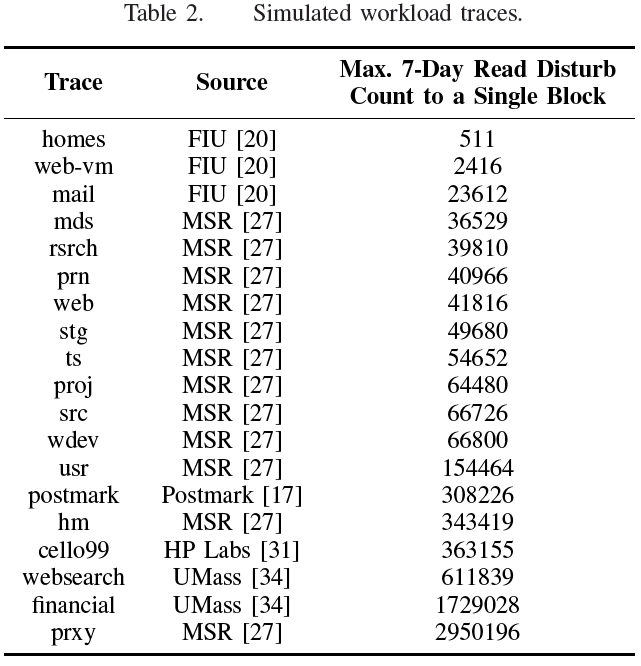 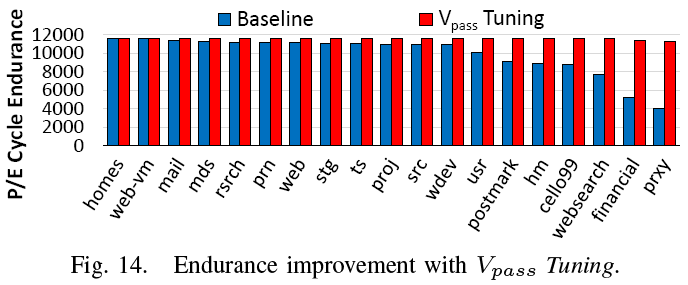 Read Disturb Oriented Error Recovery
If read disturb is more occurred to cells, it may show that probability density functions about state of ‘ER’ and ‘P1’ will cross to opposite area in threshold voltage.

It needs to repair this error because uncorrectable flash error is the most critical type of error.

This scheme is called the ‘Read Disturb Recovery’ (RDR).
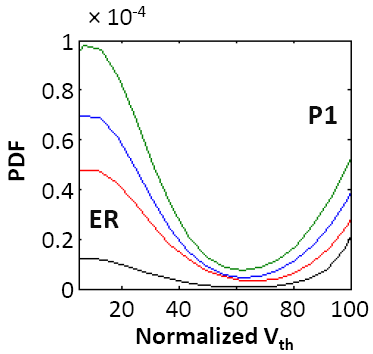 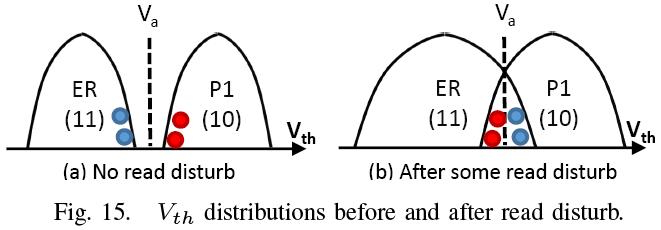 Read Disturb Oriented Error Recovery
Correction
In figure 16, state of ‘2,3,4’ that is called the ‘ER’ state will translate to ‘P1’ state by ‘RDR’.
In figure 16, state of ‘1,2,4’ that is called the ‘P1’ state will translate to ‘ER’ state by ‘RDR’.
So, state of ‘2,4’ that is called the area of overlapping will be recovered by ‘ECC’ automatically.
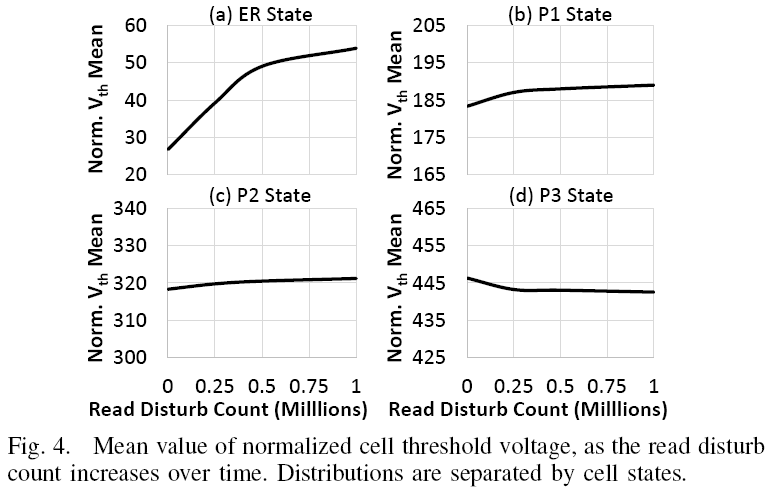 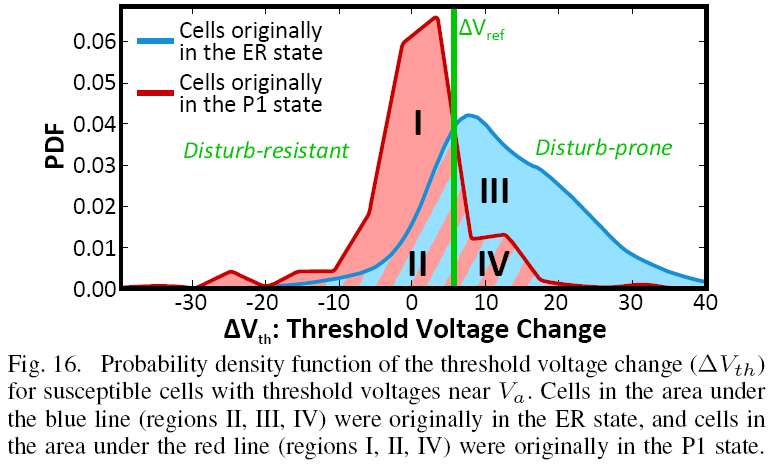 Read Disturb Oriented Error Recovery
Evaluation
When RDR is applied, the reduction in overall RBER grows with the read disturb count, from a few percent for low read disturb counts up to 36% for 1 million read disturb operations.
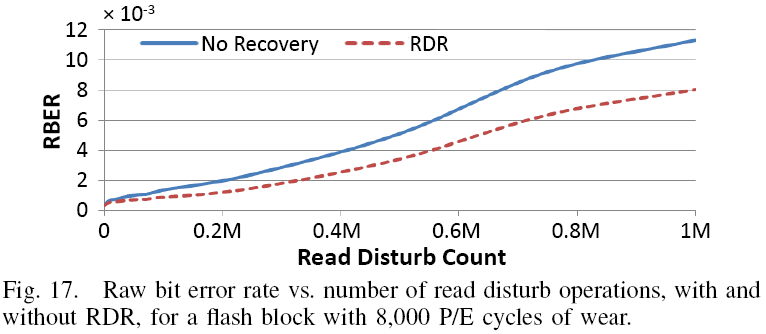 Conclusion
Q & A
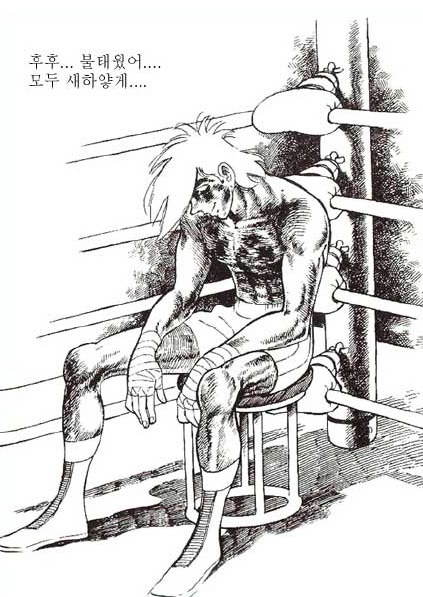 손대연 (1986~2015)
‘논문 읽다가 연구실에서 잠들다’
(그러다 또 깨어나서 세미나를 준비하겠지..)